Тема:
Вправи і задачі 
на засвоєння таблиць множення числа 2
 і числа 3 та ділення на 2
Каліграфічна хвилинка
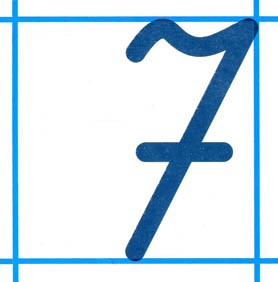 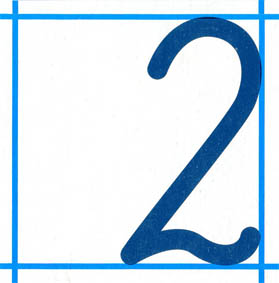 3+3+3+3  
     8+8
     4+3
 6+6+6+6+6
     5+5+5+5+5+5
3х4
8х2









6х5

5х6
2 х     = 10
2 х     = 16
   х 6  = 12
2 х     = 18
2 х     = 6
ФІЗКУЛЬТХВИЛИНКА
ЗАДАЧА
? 
по 2 м  4 п.
24 м
Було       -
 Відрізали  -
 Залишилось -
Назвіть геометричні фігури.
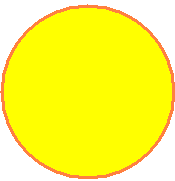 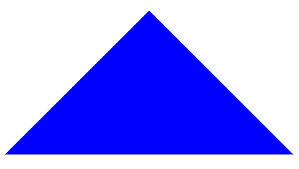 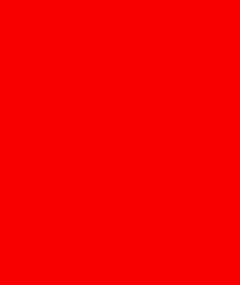 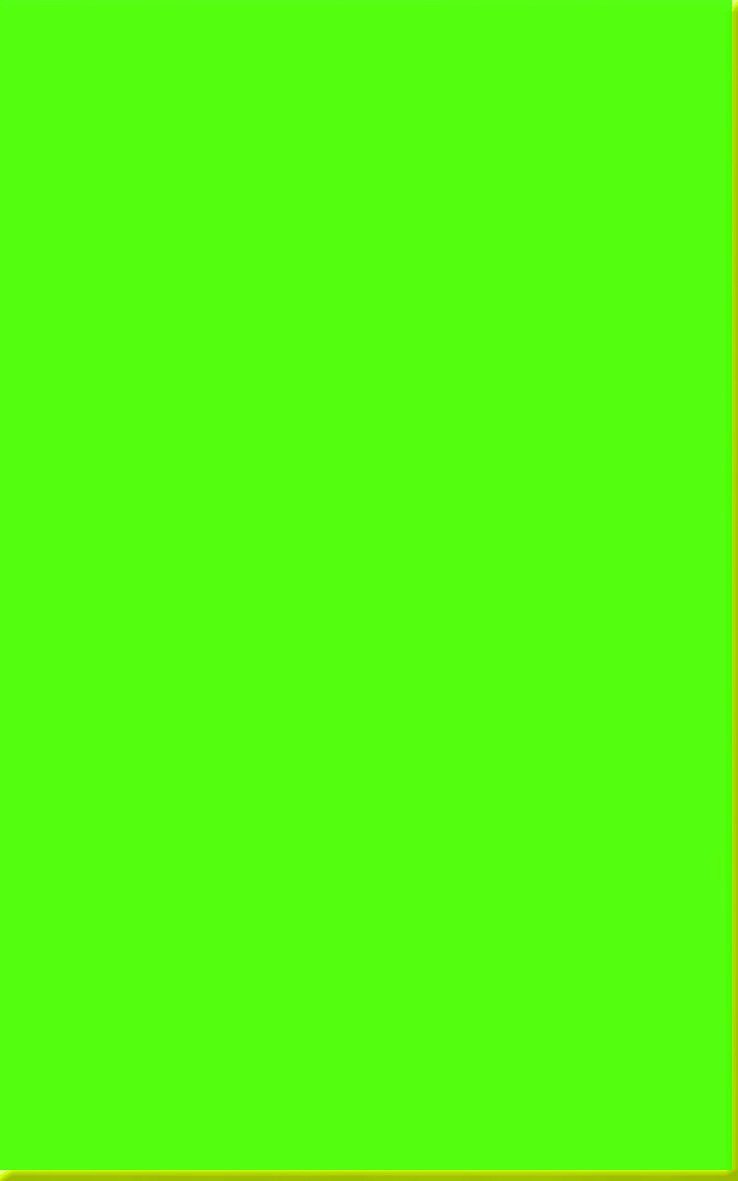 Поставте знаки.
2   5     8 = 18
47     4     20 = 31
10    9     1 = 0
20     2     4 = 28
Ми граючись - навчаємось,
Навчаючись - ми граємось.
Ну і, звичайно, ми завжди
В іграх розвиваємось.
Робота з підручником
Молодці!!!